Історія скарбів: антикваріат та колекціонування
Однією з найприємніших фантазій, якими люди тішаться споконвіку, є знайдення кимось колись захованих незліченних скарбів.
Скарби ховали й шукали завжди, і в будь-якому фольклорі існують десятки надійних прикмет, за якими їх можна знайти. 
Незважаючи на велику кількість подібних прикмет, скарби за давніх часів, як і нині, зазвичай діставалися цілком випадковим людям, які знаходили їх, риючи колодязь або ж орючи землю. 
У XVIII і XIX століттях пошуки скарбів набули чималого розмаху в Європі, хоча нерідко маскувалися під археологію. Розкопували давні кургани й городища, причому археологічні шари безжально знищувалися, а предмети, в яких не було дорогоцінних металів і каміння, подеколи просто викидалися.
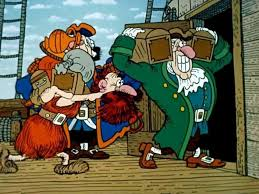 Антикваріат — збірна назва старовинних речей, що становлять історико-художню цінність. Людей, які займаються збиранням і продажем антикваріату, називають антикварами
Антикварні речі (Антикваріат) — культурні цінності як об'єкти матеріальної та духовної культури, що мають художнє, історичне, етнографічне та наукове значення, підлягають збереженню, відтворенню та охороні і створені понад 50 років тому, у тому числі:

а) предмети і документи, що пов'язані з розвитком суспільства та держави, історією науки, мистецтва і техніки, а також з життям і діяльністю видатних осіб, державних, політичних і громадських діячів;
б) художні твори, у тому числі:
оригінальні художні твори живопису, графіки та скульптури, картини та малюнки повністю ручної роботи на будь-якій основі та з будь-яких матеріалів;
оригінальні художні композиції та монтажі з будь-яких матеріалів;
гравюри, естампи, літографії та їх оригінальні друковані форми, твори декоративно-прикладного мистецтва, у тому числі вироби традиційних народних промислів та інші художні вироби зі скла, кераміки, дерева, металу, кістки, тканини та інших матеріалів;
в) складові частини та фрагменти архітектурних, історичних, художніх пам'яток і пам'яток монументального мистецтва;
г) рідкісні рукописи, друковані видання і документальні пам'ятки, у тому числі інкунабули та інші видання, що являють собою історичну, художню, наукову та культурну цінність;
ґ) архівні документи, уключаючи кіно-, фото-, фонодокументи;
д) унікальні та рідкісні музичні інструменти;
е) старовинні монети та інші предмети колекціонування
Колекціонування — цілеспрямований збір, як правило, однорідних предметів, що зазвичай мають наукову, історичну або художню цінність.
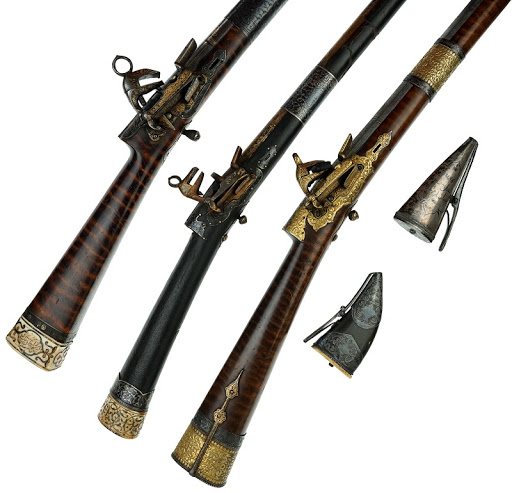 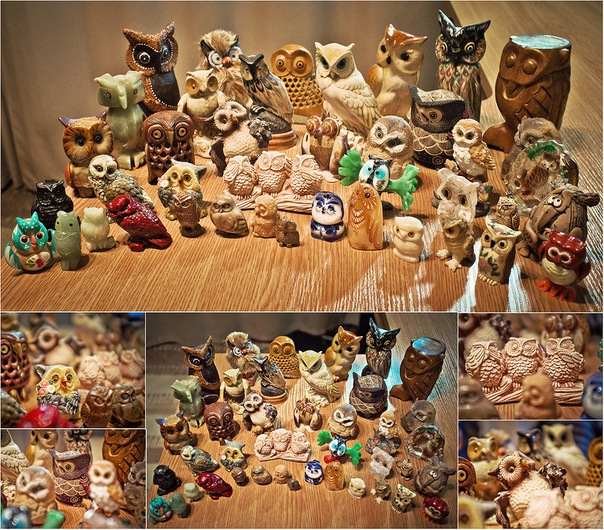 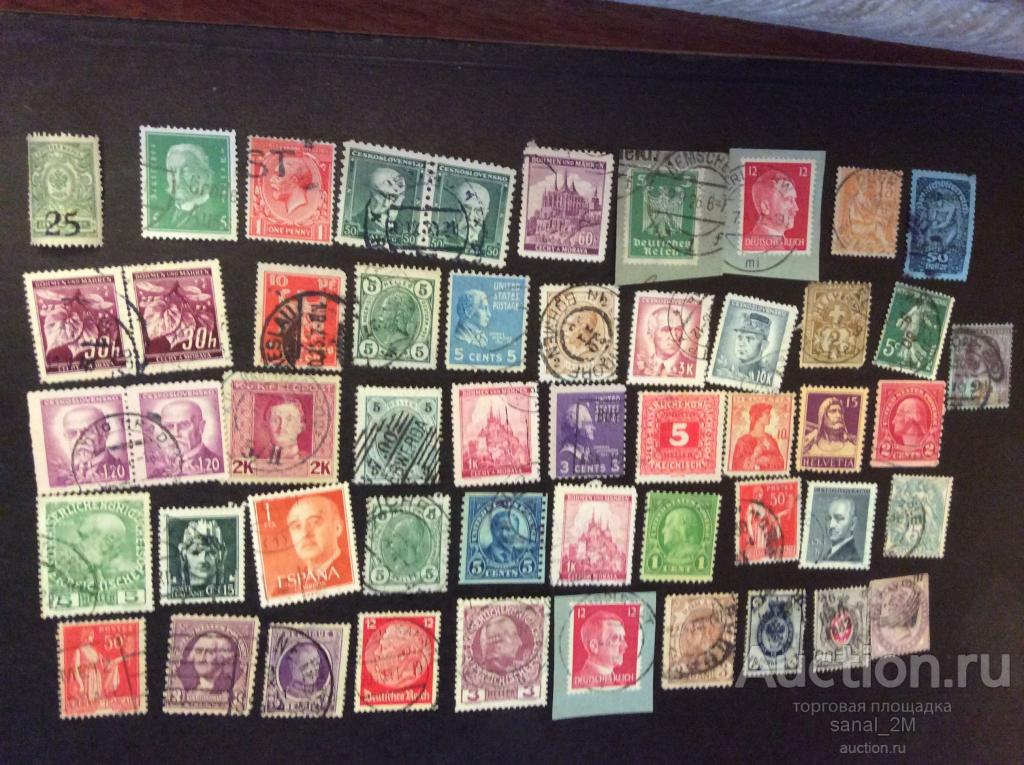 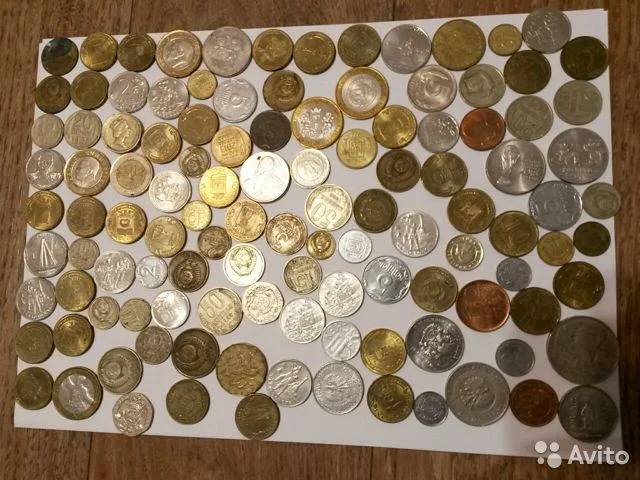 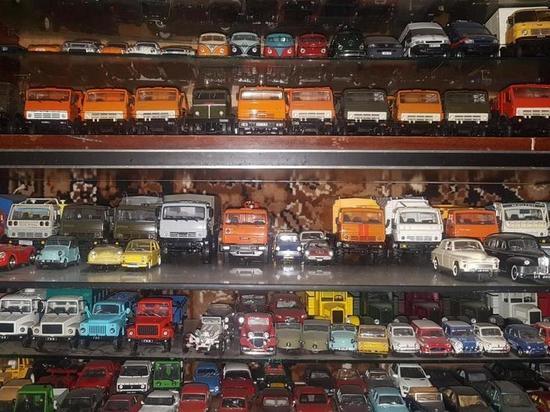 Предмети колекціонування та їх цінність тісно пов’язані із суспільними, культурними та технологічними тенденціями Так, зацікавленість на початку ХХ ст. виробами з порцеляни відповідала естетичним та культурним запитам заможних міських родин;натомість колекції відео-ігор, стали реальністю наприкінці ХХ ст. та набули неабиякої культурної та матеріальної цінності
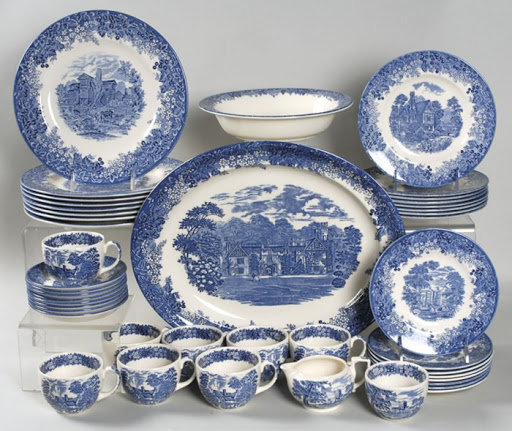 Головним завданням ринку атикваріату є організація діяльності, яка здійснюється через аукціони, виставки-продажі, антикварні лавки, що забезпечує реалізацію товарів, регулювання капіталу, послуг та інших видів міжнародної діяльності, створення сприятливих умов для розвитку антикварного ринку
Світовий ринок антикваріату є специфічним, бо він має справу з одинарним товаром: кількість старовинних речей залишається незмінною, навіть якщо попит на них зростає. При цьому ціни регулюються не тільки попитом, а й модою, і не в останню чергу — особистими пристрастями колекціонерів. У зв'язку з цим даний ринок по праву називають елітарним
Особливості ціноутворення залежать від світових економічних тенденцій, регіональних особливостей, кон'юнктури і моди.
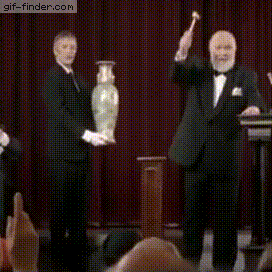 Потяг до колекціонування та антикваріату відкриває для вас нове коло знайомств та знань!!!
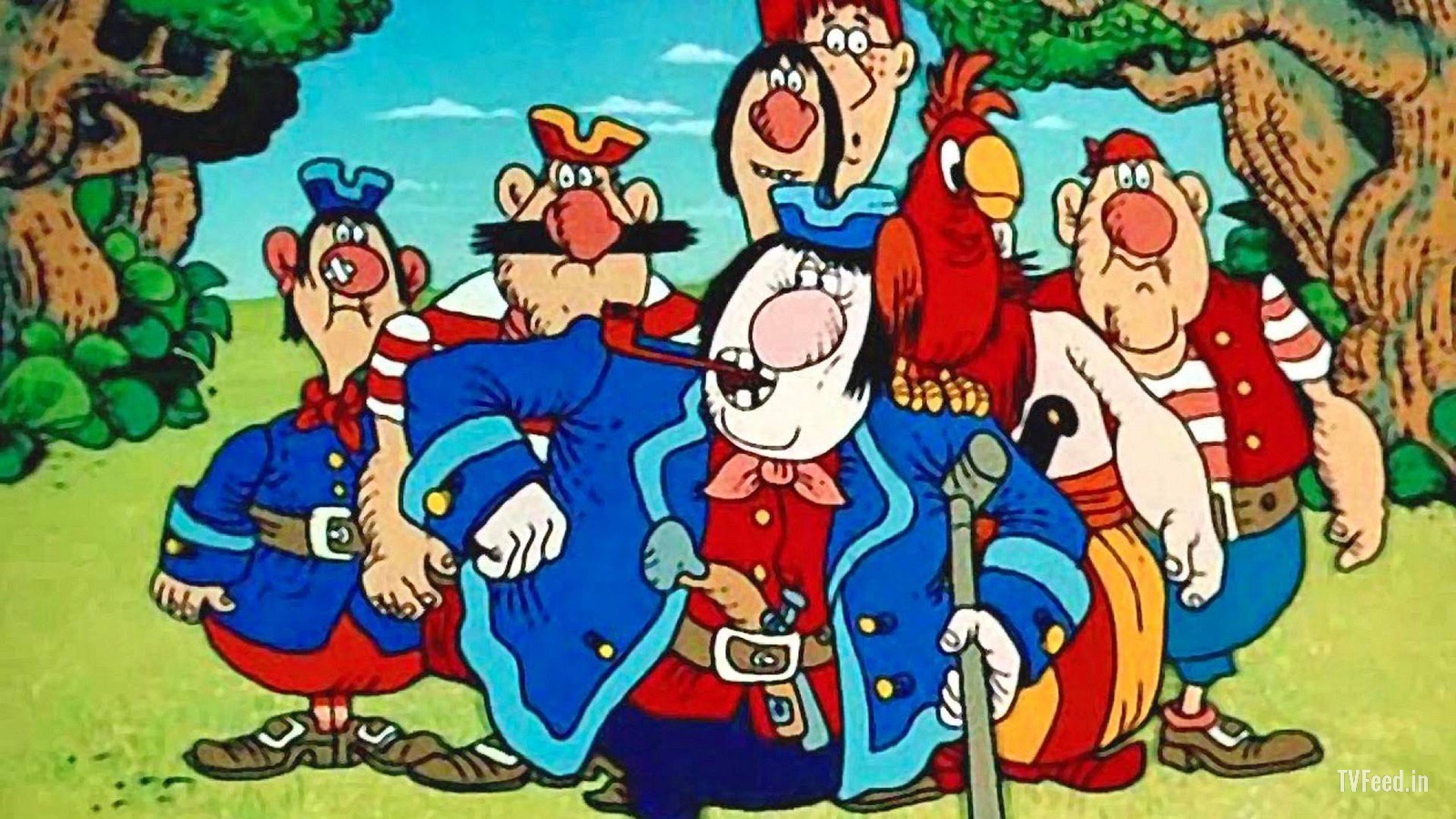